Toán 2
Tập 1
Tuần 15
Bài 43: Đường thẳng – Đường cong
Đường gấp khúc – Tiết 1
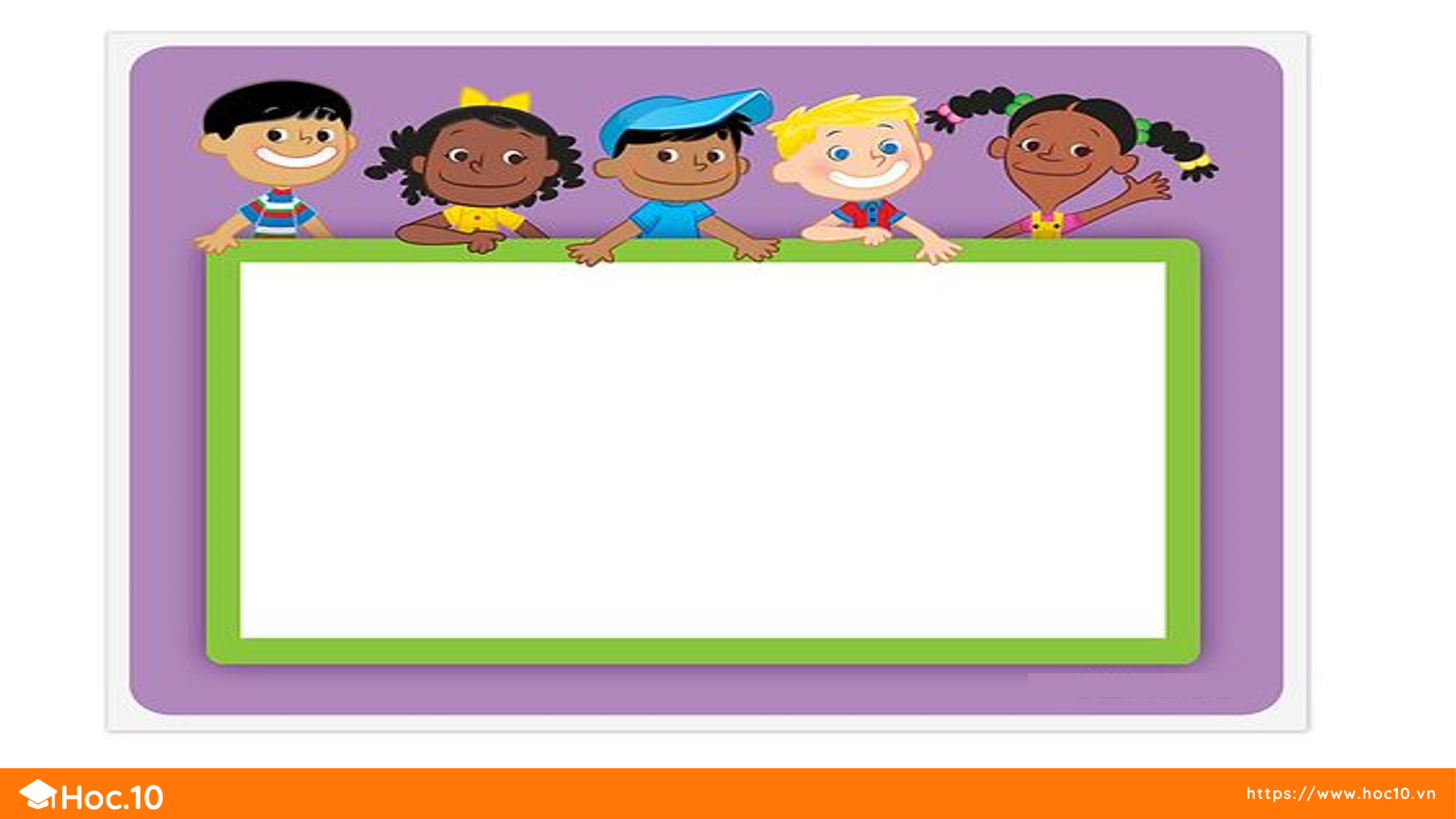 KHỞI ĐỘNG
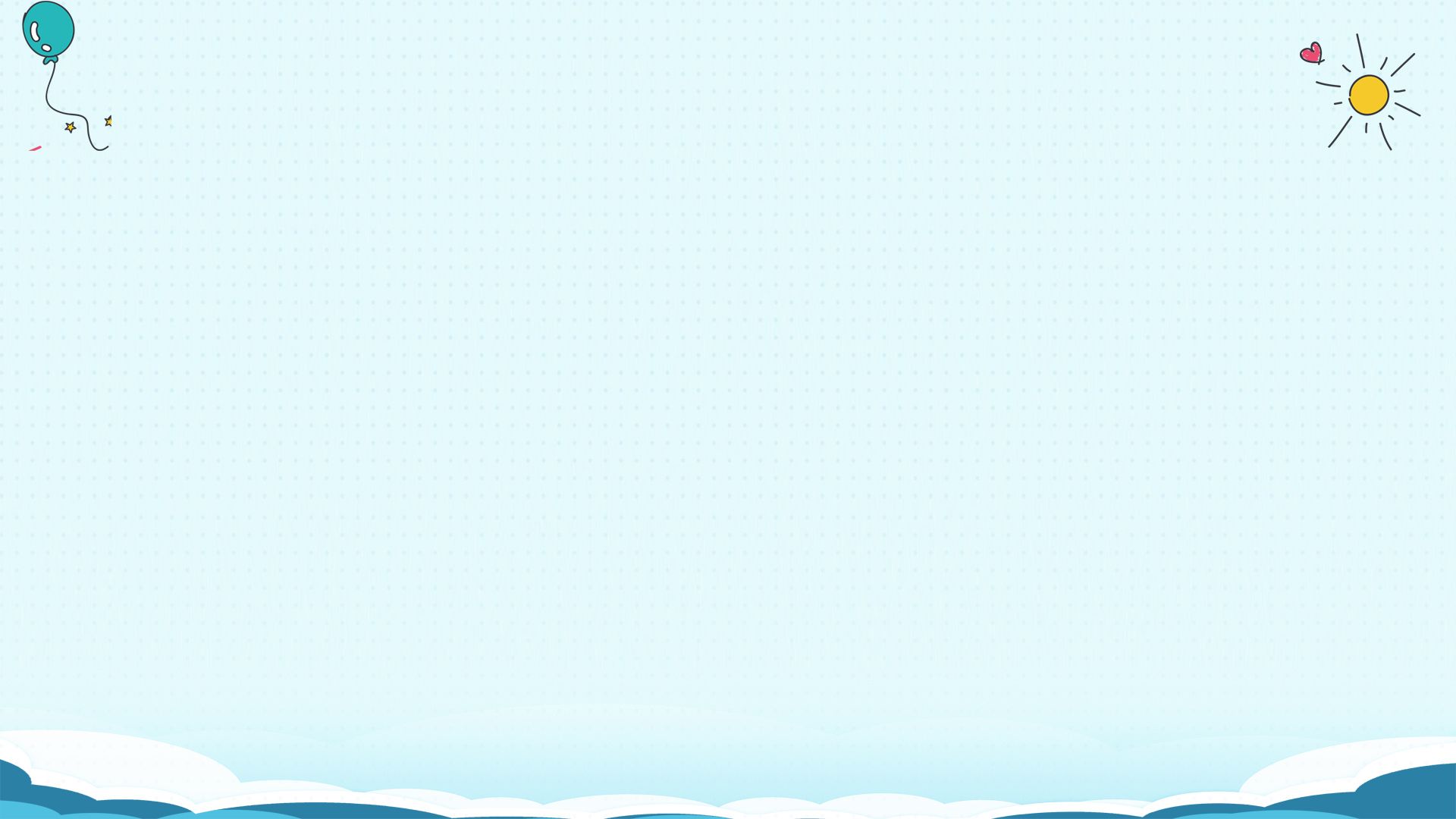 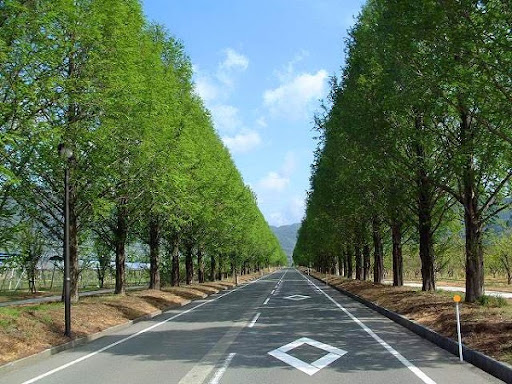 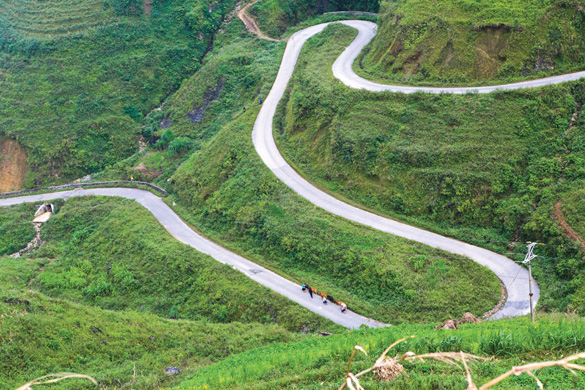 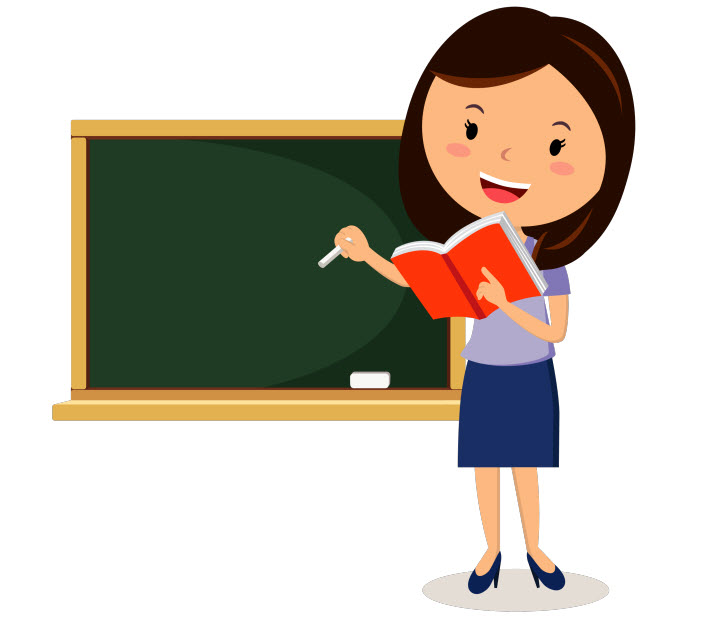 KHÁM PHÁ 
KIẾN THỨC MỚI
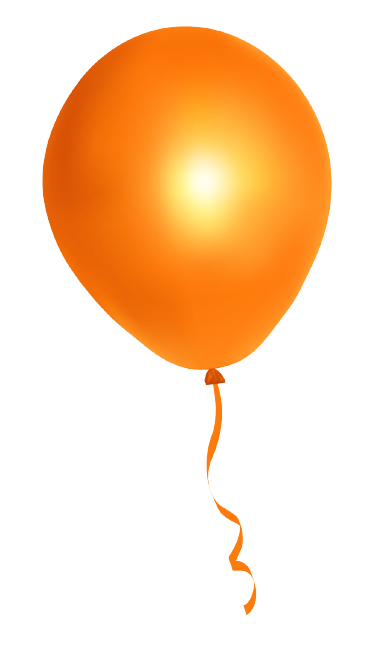 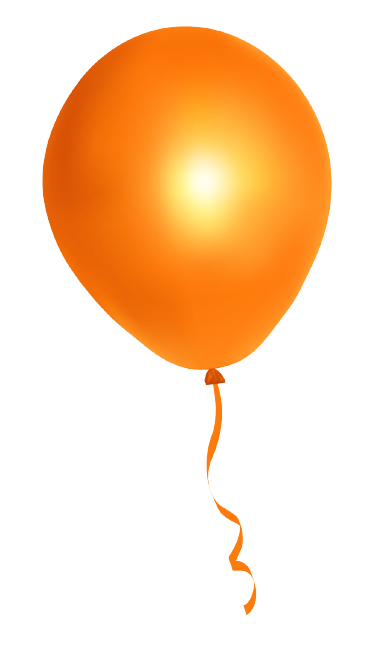 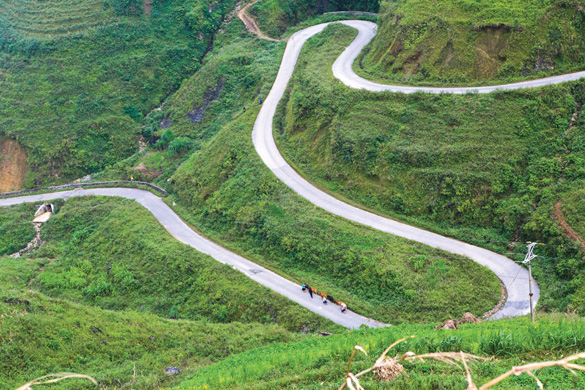 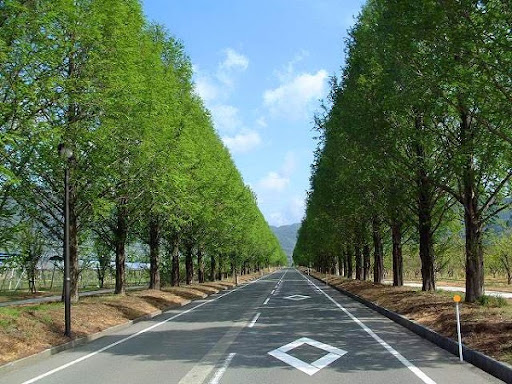 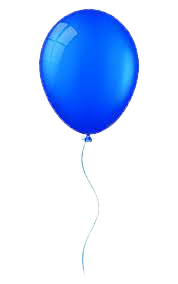 Đường thẳng
Đường cong
B
C
A
D
B
B
Ba điểm A, B, C cùng nằm trên một đường thẳng
A
C
C
A, B, C là ba điểm thẳng hàng
Đường gấp khúc ABCD
gồm
ba đoạn thẳng AB, BC và CD.
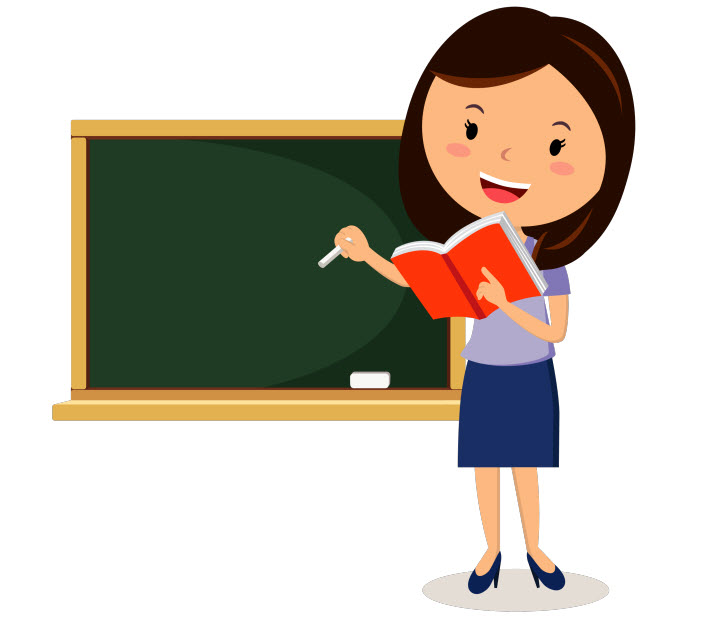 LUYỆN TẬP THỰC HÀNH
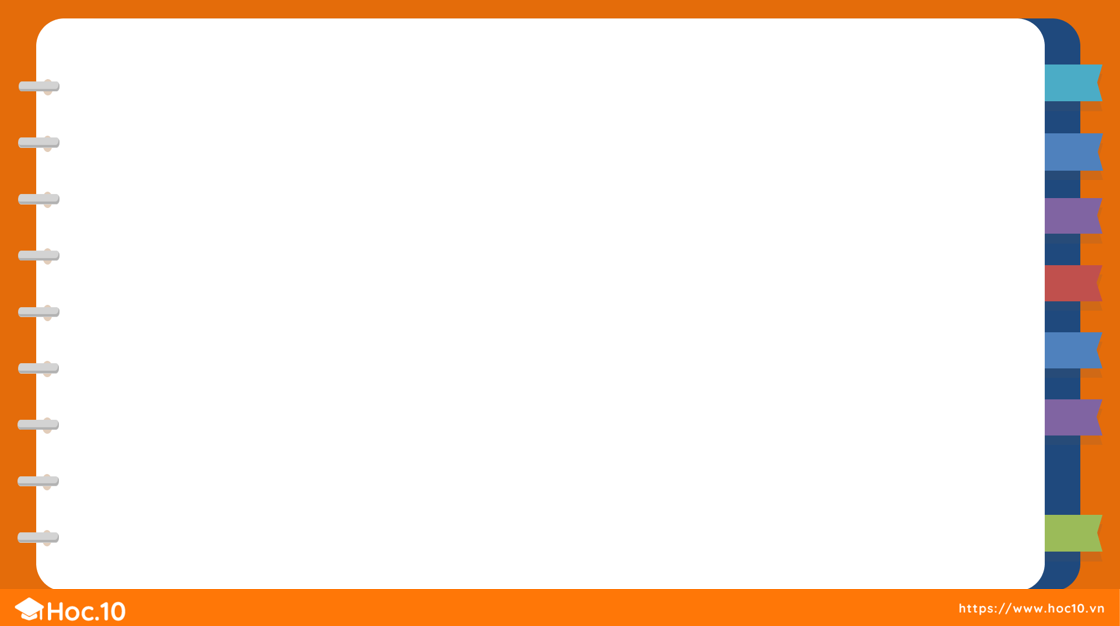 Chỉ ra đường thẳng, đường cong trong mỗi hình sau:
1
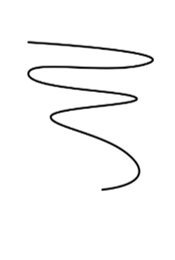 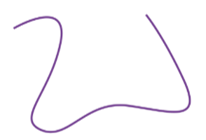 đường thẳng
1
5
3
đường cong
đường cong
đường thẳng
6
2
4
đường thẳng
đường cong
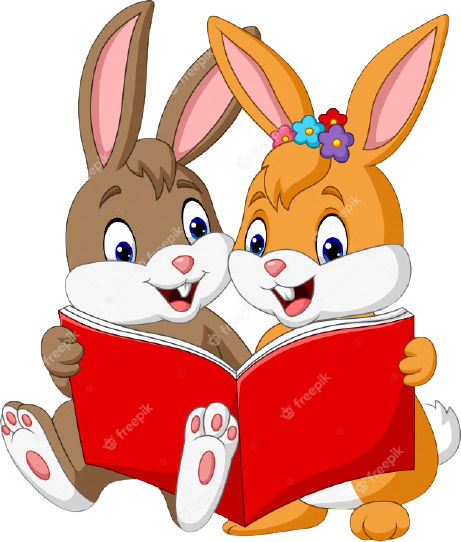 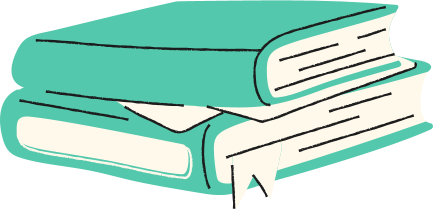 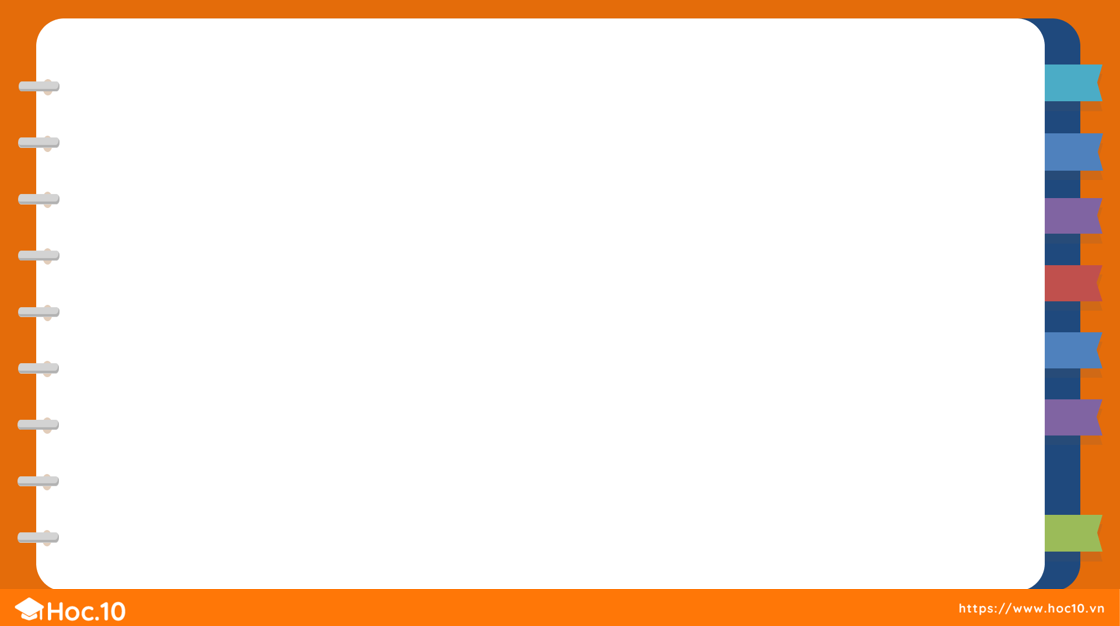 Nêu tên ba điểm thẳng hàng:
2
C
D
B
E
A
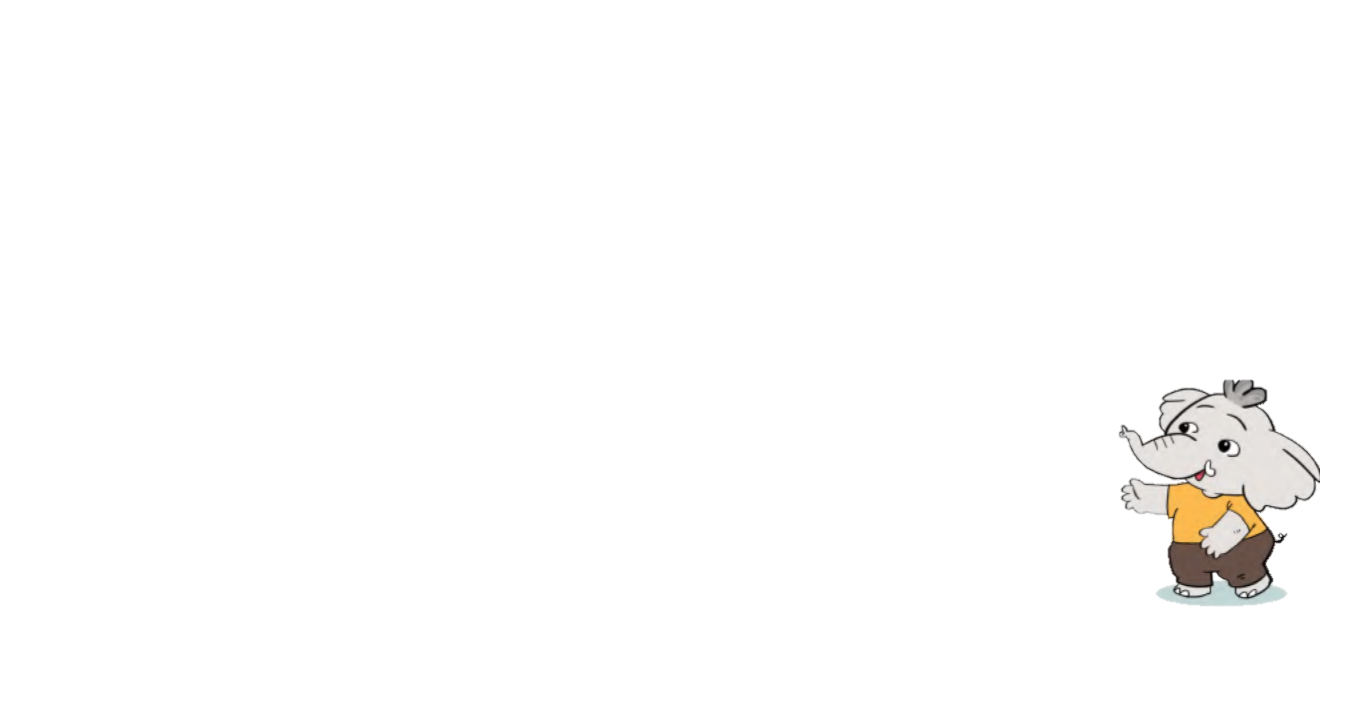 Ba điểm thẳng hàng là: A, B, C
Ba điểm thẳng hàng là: D, B, E
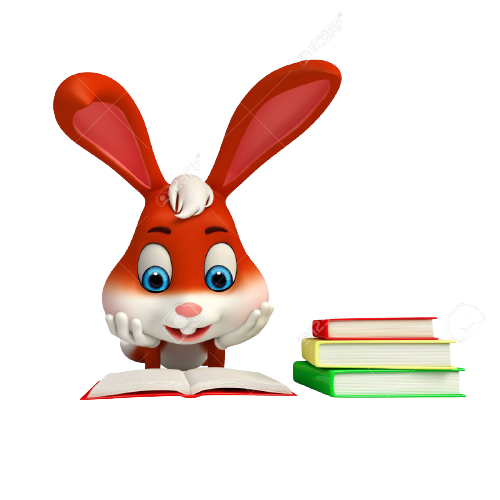 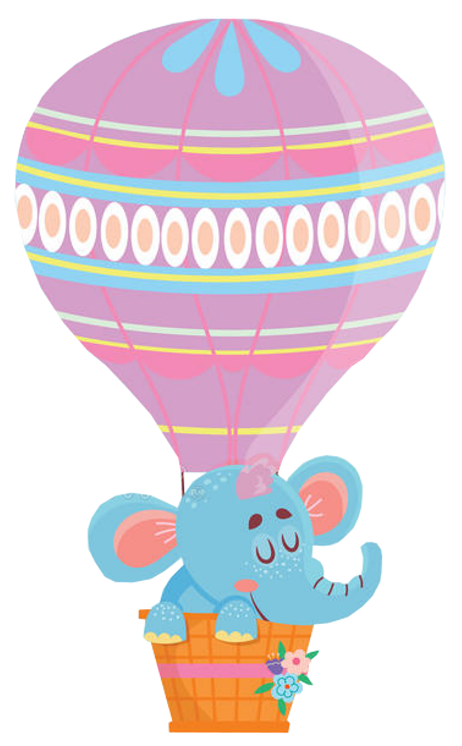 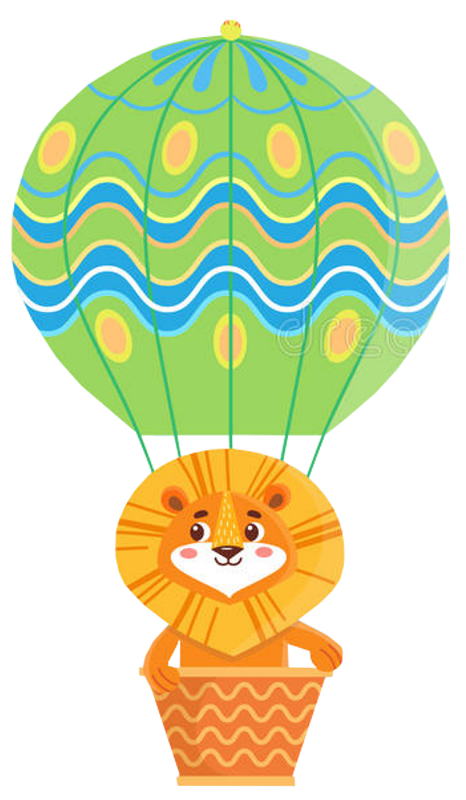 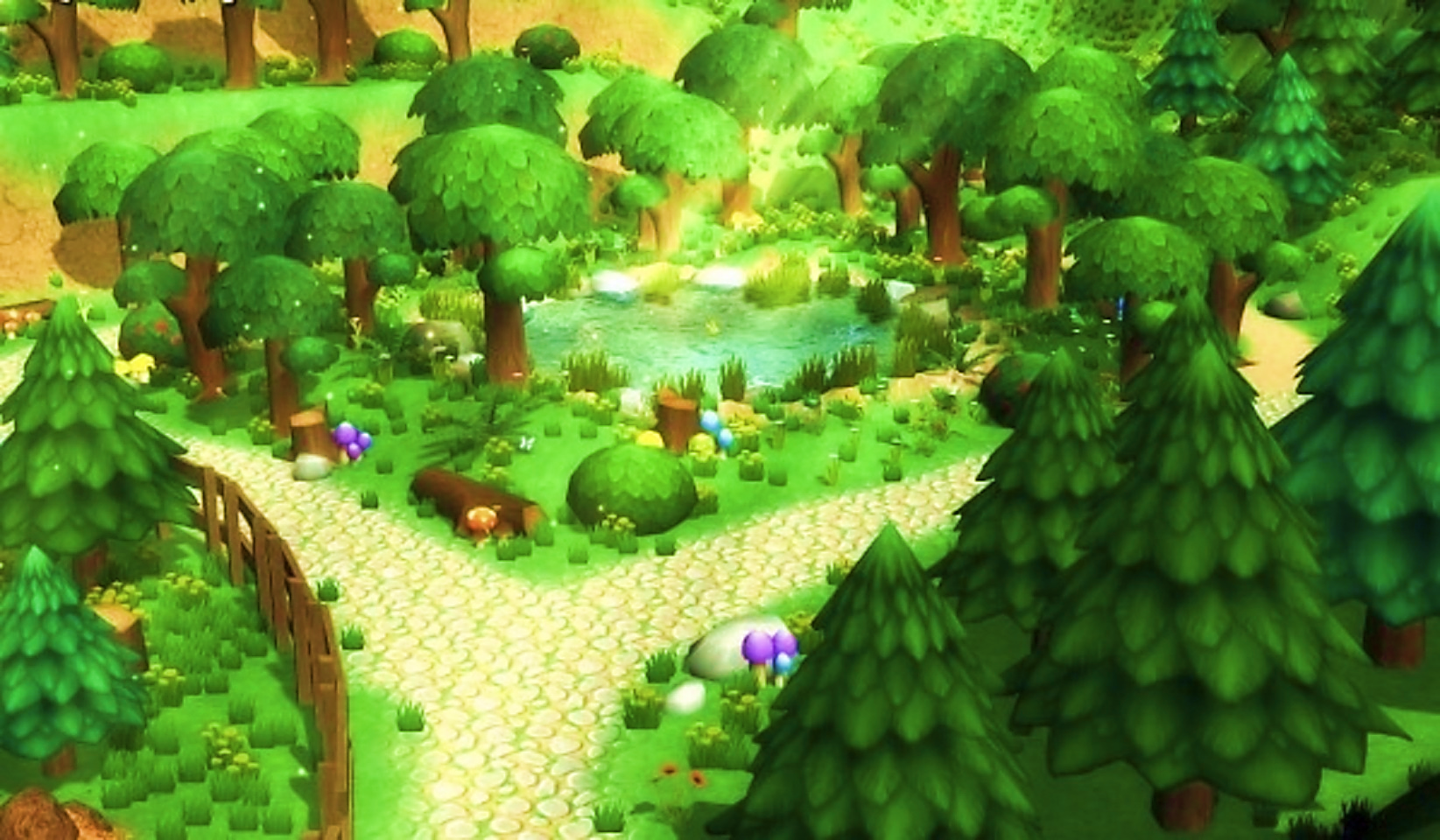 HƯỚNG DẪN
Thầy cô kích chuột vào màn hình để bắt đầu trò chơi.
Kích chuột vào tên con vật để di chuyển tới slide có câu hỏi tương ứng.
Tại slide câu hỏi, kích chuột vào màn hình hiện đáp án (trắc nghiệm hoặc trả lời ngắn).
Sau khi HS trả lời đúng câu hỏi, kích vào con vật tương ứng để quay về slide chính.
 Kích vào con vật đã chọn tương ứng để kinh khí cầu bay lên.
Sau khi hoàn thành các câu hỏi, kích vào “Khám phá” để chuyển đến slide kết của trò chơi.
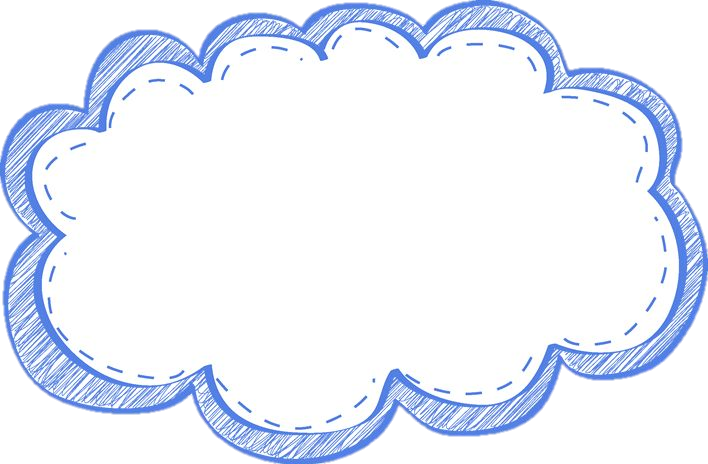 BAY LÊN NÀO
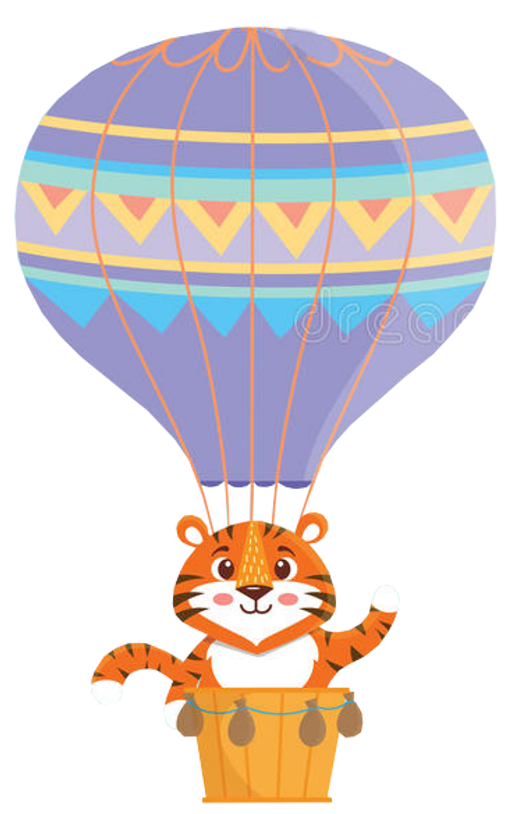 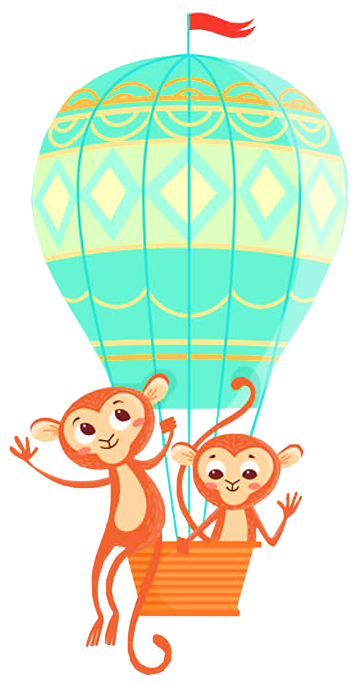 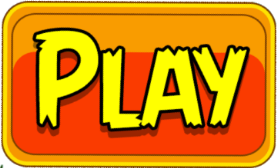 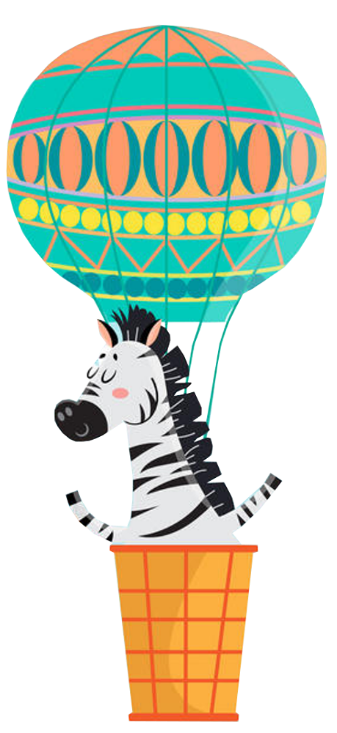 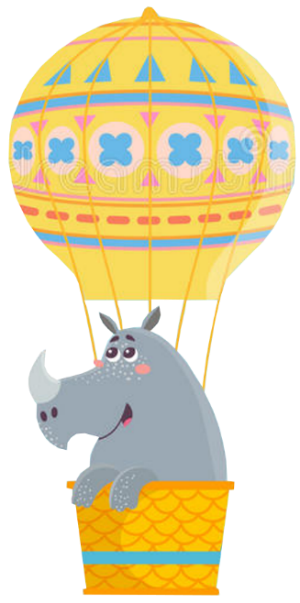 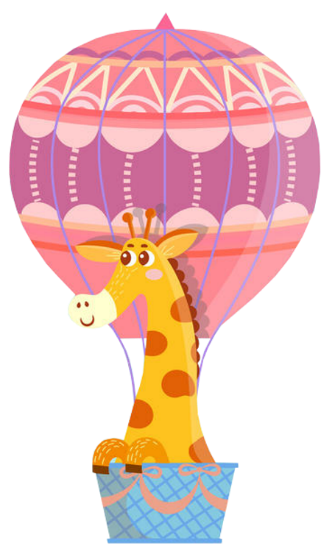 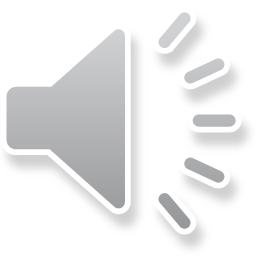 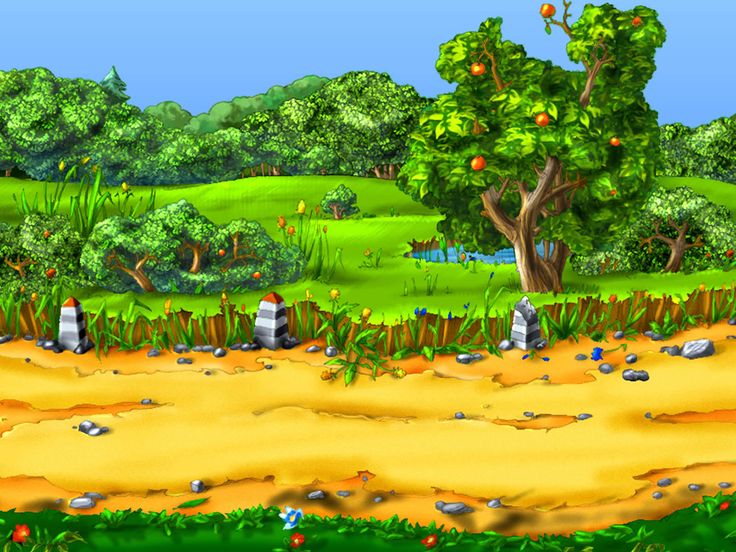 Khám phá
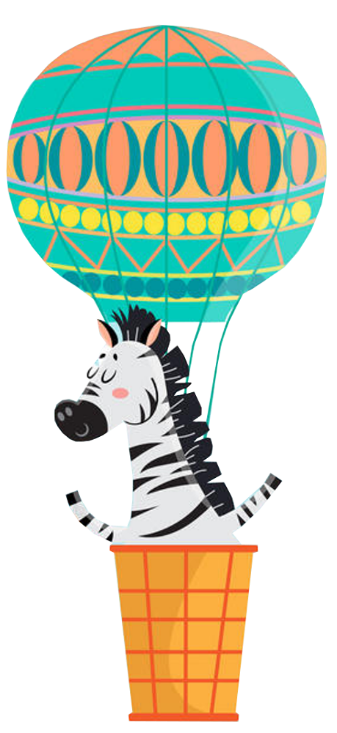 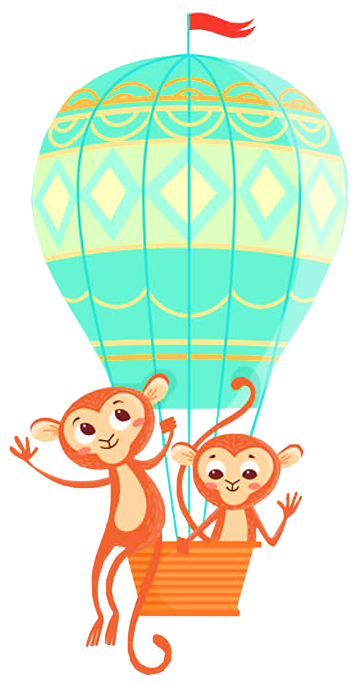 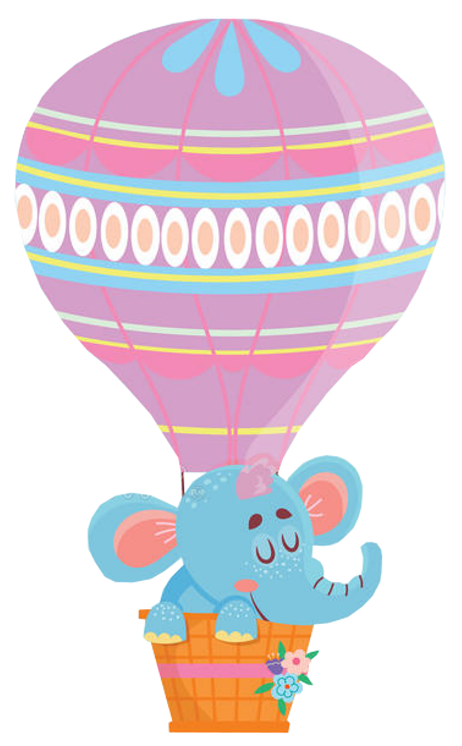 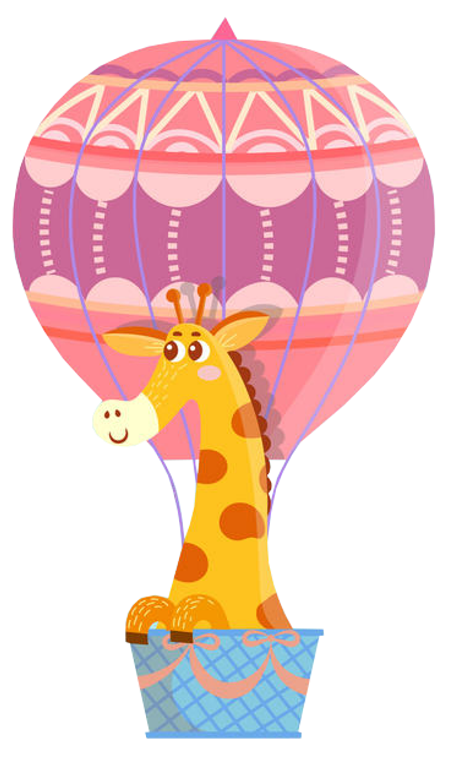 Khỉ
Ngựa vằn
Hươu cao cổ
Voi
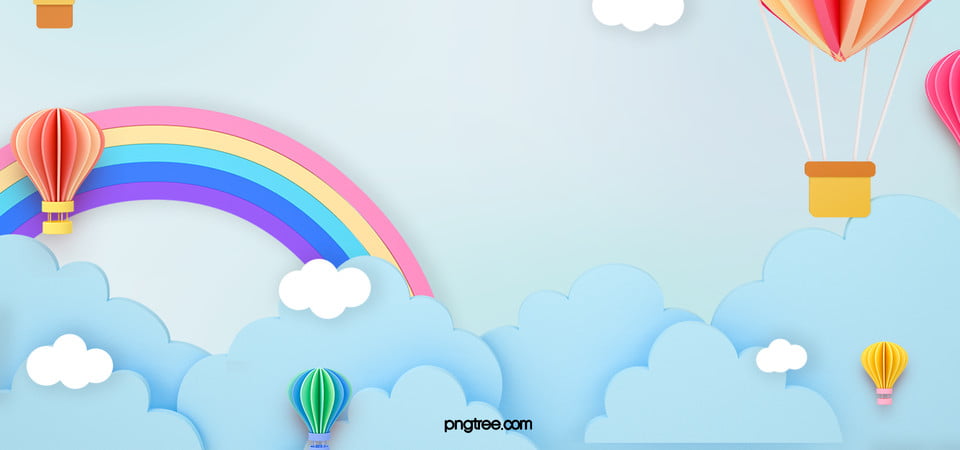 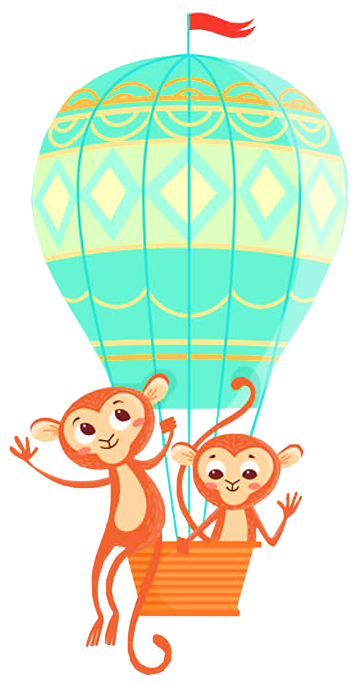 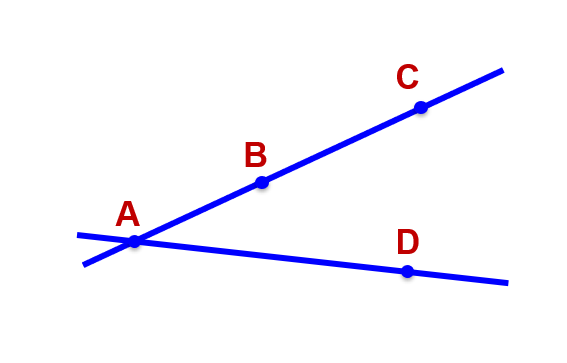 Nêu tên ba điểm thẳng hàng trong hình vẽ bên.
A, B, C
A, B, D
B, C, D
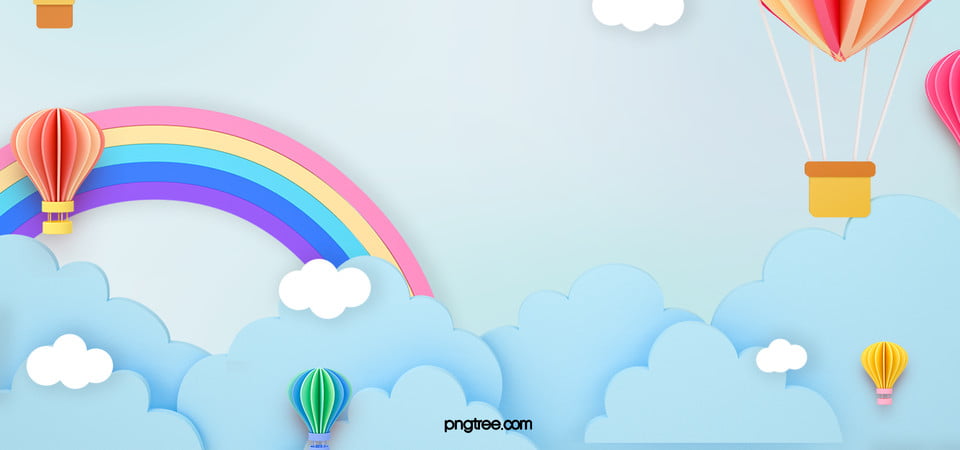 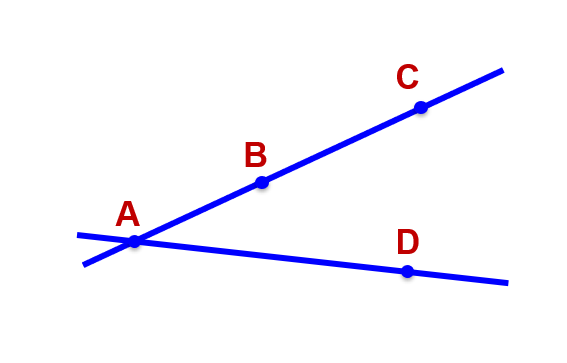 Hình vẽ bên có mấy điểm?
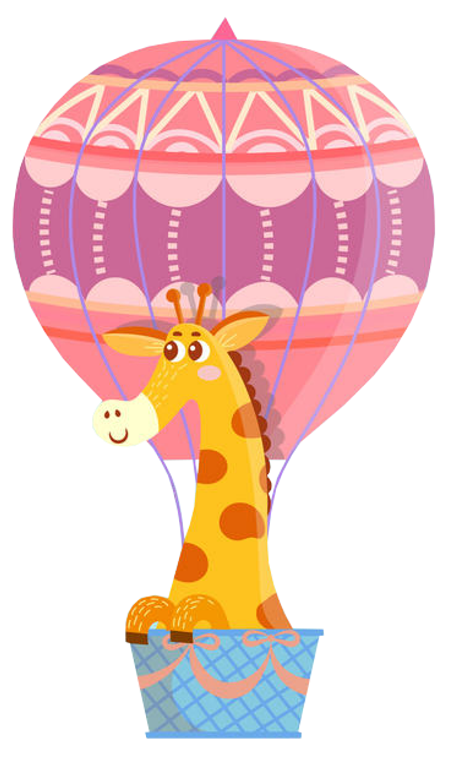 4
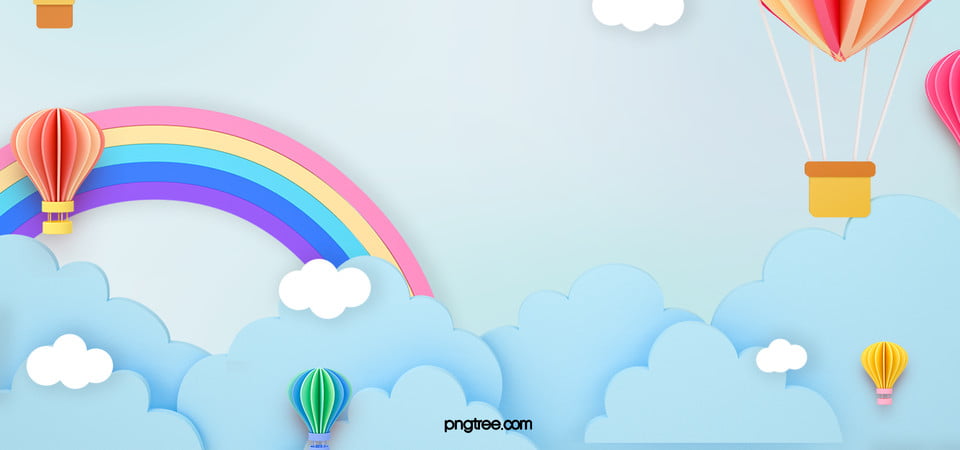 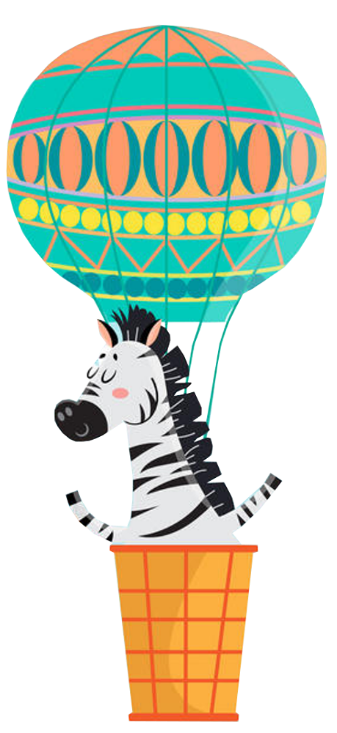 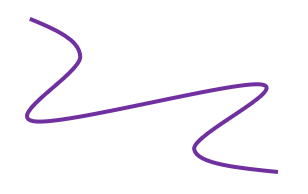 Hình bên được gọi là ….
Đường thẳng
Đường cong
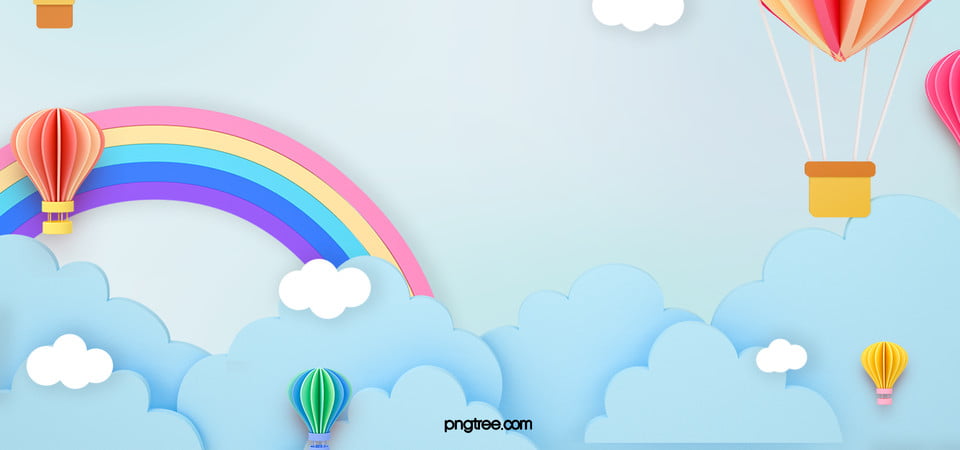 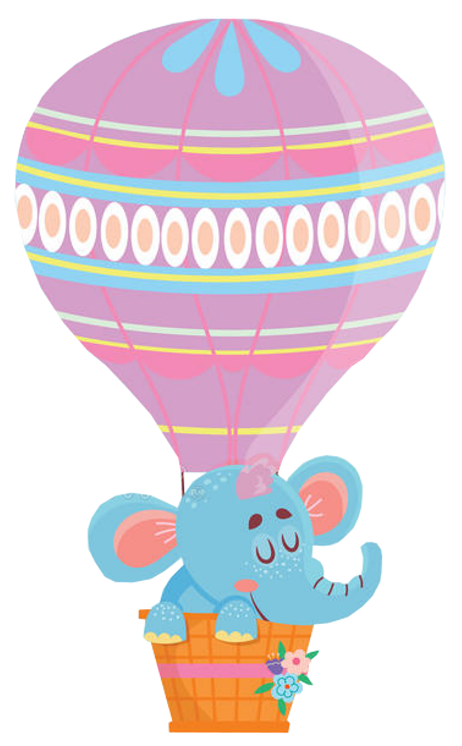 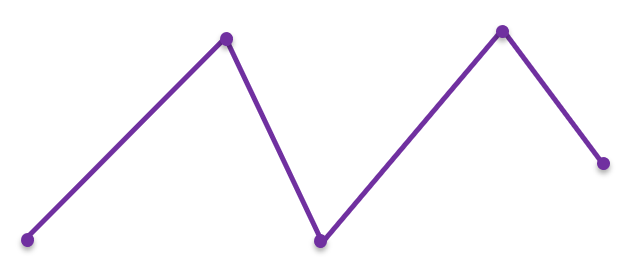 Đường gấp khúc bên có mấy đoạn thẳng?
4 đoạn thẳng
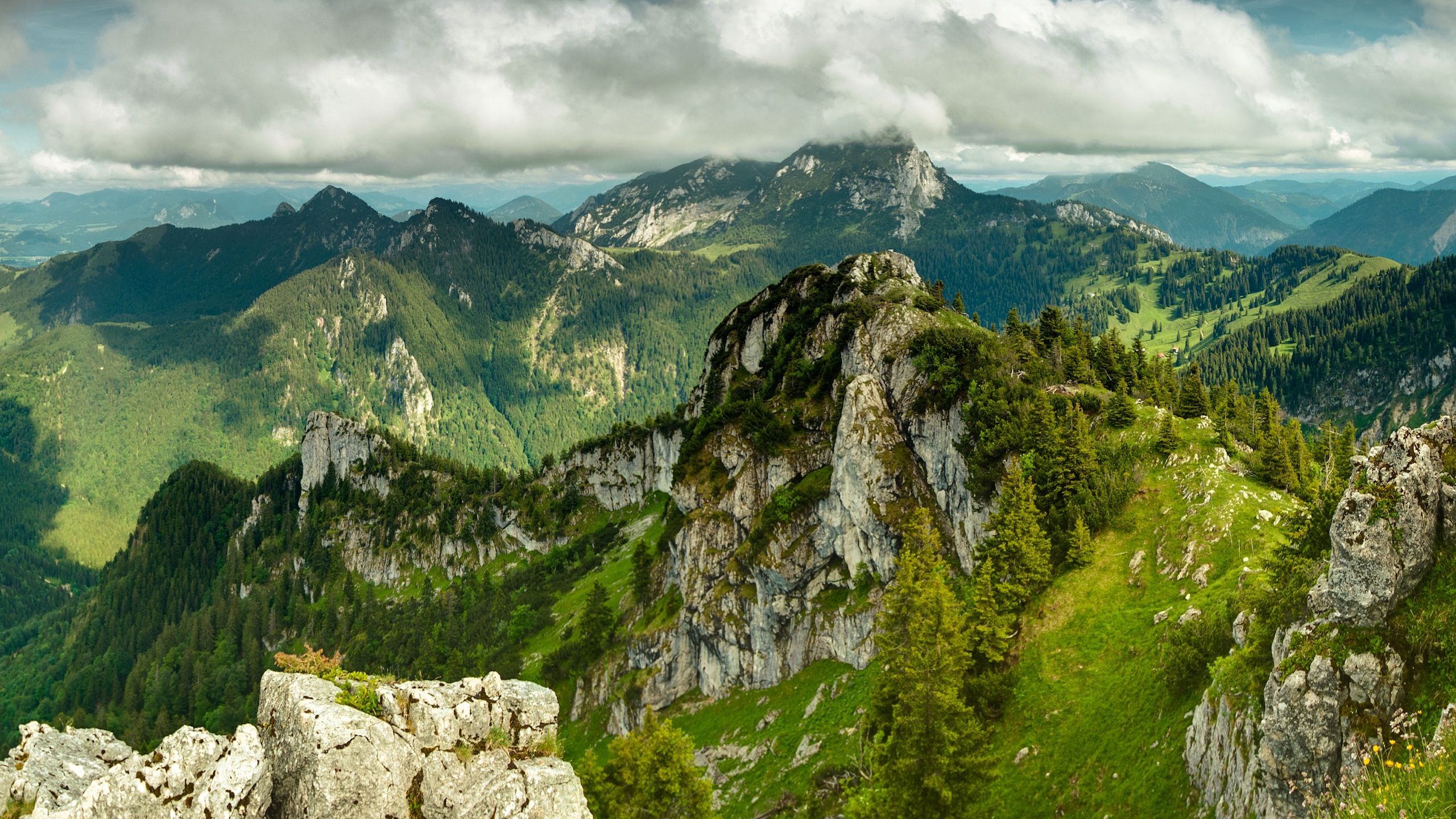 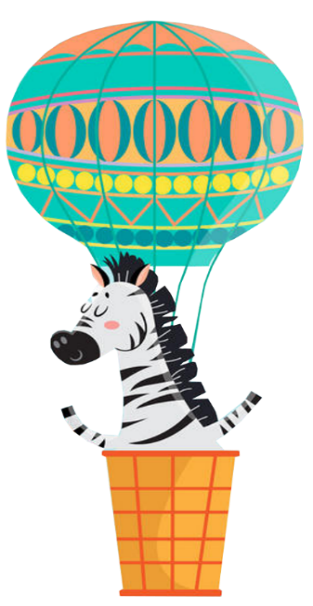 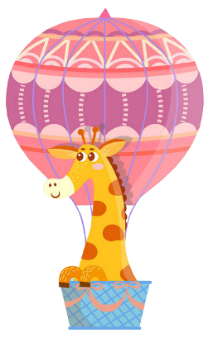 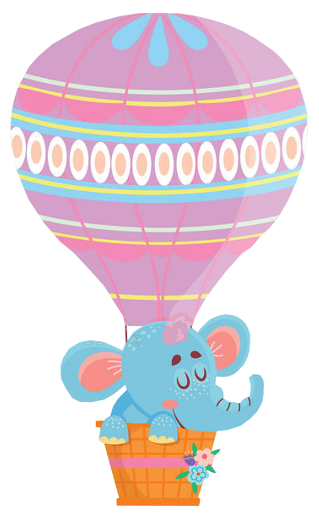 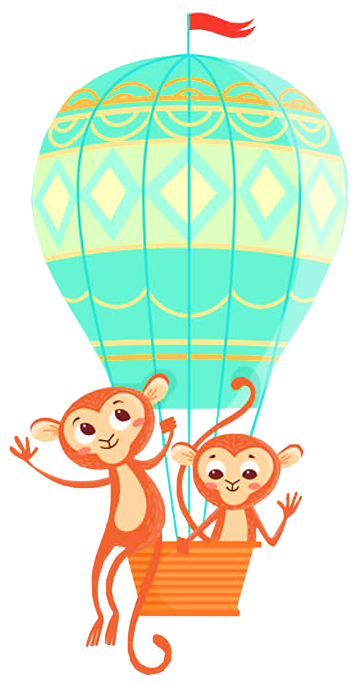 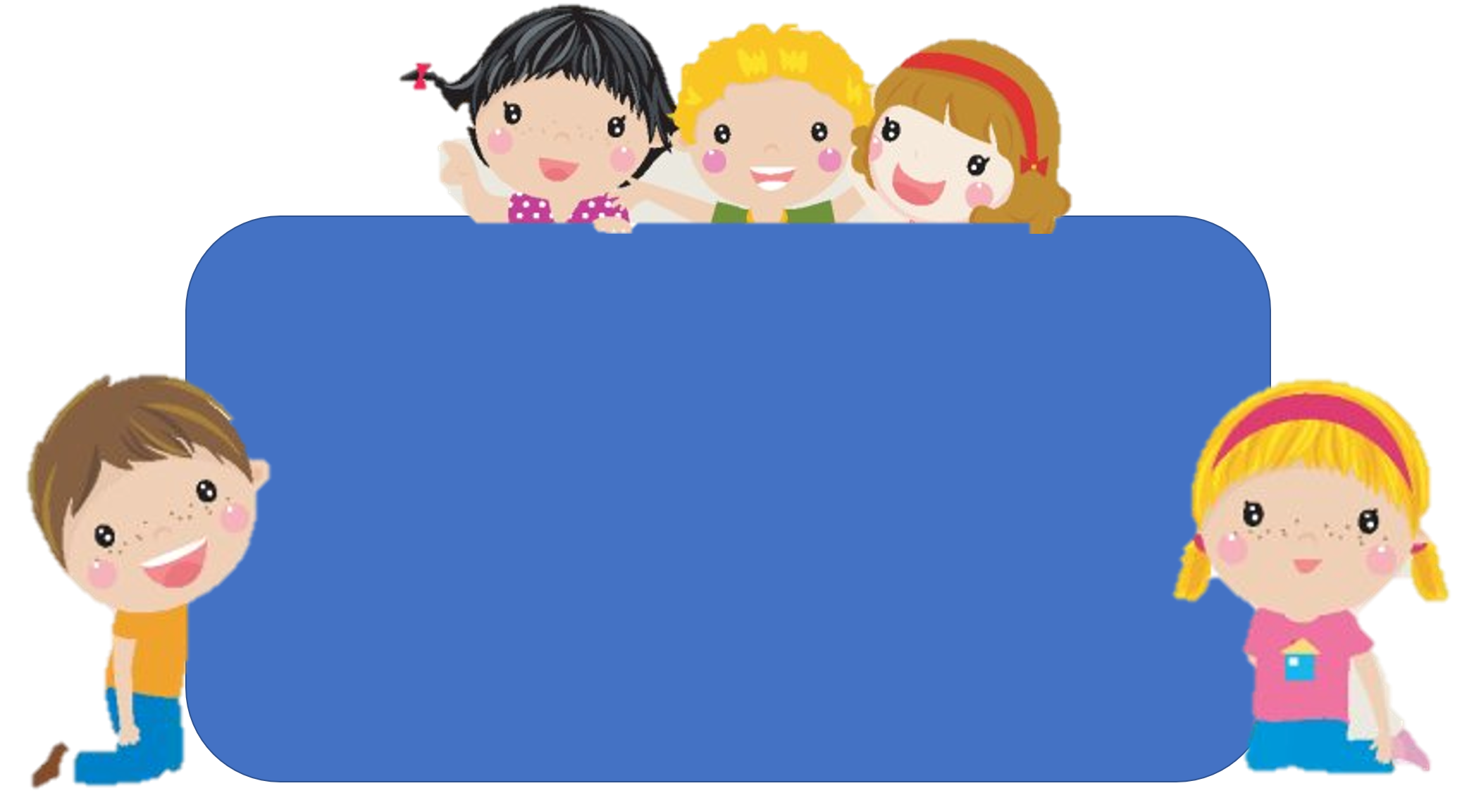 Để có thể làm tốt các bài tập trên em nhắn bạn điều gì?
Bài học hôm nay em biết thêm được điều gì?
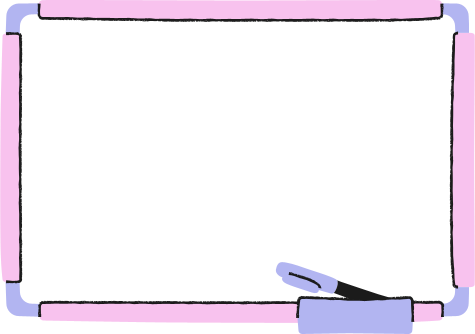 DẶN DÒ
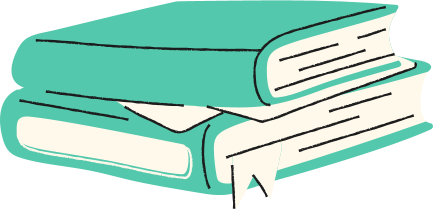